Infrabulge clasp and rpi concept
Dr. Chetan Luniyal
Direct retainer is that component of a partial removable dental prosthesis used to retain and prevent dislodgment, consisting of a clasp assembly or precision attachment
						GPT-9

 A direct retainer is any unit of a removable dental prosthesis that engages an abutment tooth to resist displacement of the prosthesis away from basal seat tissue
Mccracken
The component that engages an abutment tooth and in so doing resist dislodging forces applied to a removable partial denture is called direct retainer. 

-stewart
CLASP is the component of the clasp assembly that engages a portion of the tooth surface and either enters an undercut for retention or remains entirely above the height of contour to act as a reciprocating element. Generally it is used to stabilize and retain a removable dental prosthesis .
 
GPT 8th ed
CLASP ASSEMBLY is the part of a removable dental prosthesis that acts as a direct retainer and/or stabilizer for a prosthesis by partially encompassing or contacting an abutment tooth : components of the clasp assembly include the clasp, the reciprocal clasp, the cingulum, incisal or occlusal rest, and the minor connector


GUIDING PLANES 
 Vertically parallel surfaces on abutment teeth or/and dental implant abutments oriented so as to contribute to the direction of the path of placement and removal of a removable dental prosthesis


GPT 8th ed
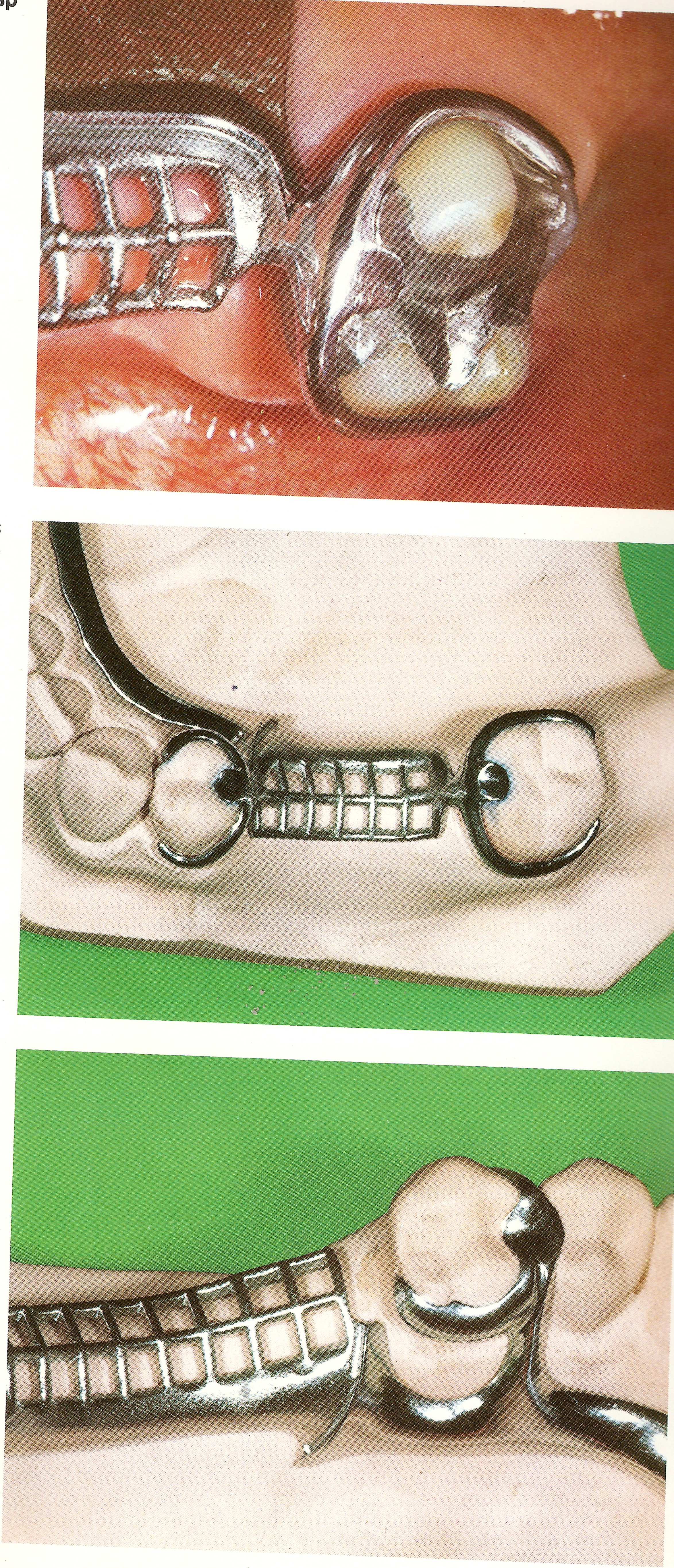 CLASSIFICATION
DIRECT RETAINERS
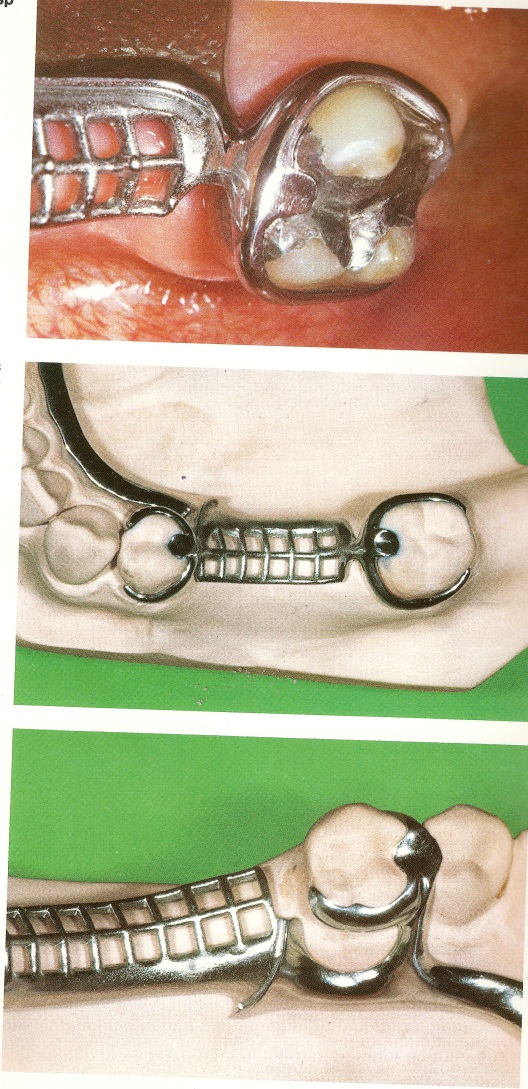 Intracoronal
Extracoronal
Attachments
Retentive clasp assembly
Precision
SemiPrecision
Suprabulge
Infrabulge
EXTRA CORONAL
Circumferential Clasp	                                  T Clasp  
 Reverse clasp 	                                            Modified T  
 Multiple Circlet Clasp 	                       Y Clasp
 Embrasure Clasp 	                                  I Clasp / I Bar 
 Ring Clasp 					    	
 C Clasp
 Onlay Clasp
 Half and Half clasp
 Back action
Circumferential / Aker’s Clasp / Suprabulge
Vertical/ Bar /Roach / Infrabulge
Suprabulge & Infrabulge 
  
It was coined by Devan ( 1955)
It refers to the surface of  a tooth that is occlusal to the height of contour and the surface may be said to be infrabulge when it is inclines cervically
(a) A supra­bulge retentive clasp arm originates from the removable partial denture occlusal to the height of contour
 (b) In contrast, an infrabulge retentive clasp arm originates from a position apical to the height of contour.
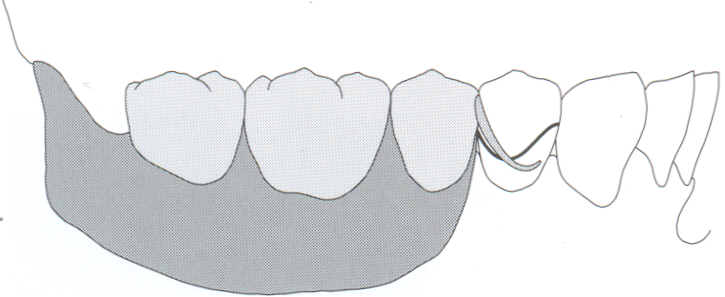 suprabulge
infrabulge
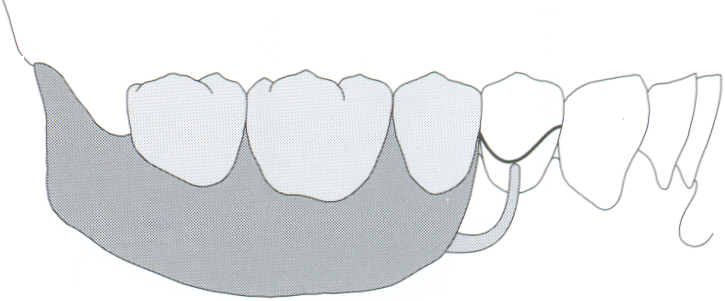 INFRABULGE CLASP ARMS
An infrabulge clasp arm consists of two distinct segments: 
the approach arm and 
the terminus (  Fig )
The approach arm is a minor connector that originates from the framework, travels horizontally along the surface of the mucosa, and then turns vertically to cross the free gingival margin at 90 degrees
The terminus arises from the vertical portion of the approach arm and engages a measured undercut on the surface of the abutment.
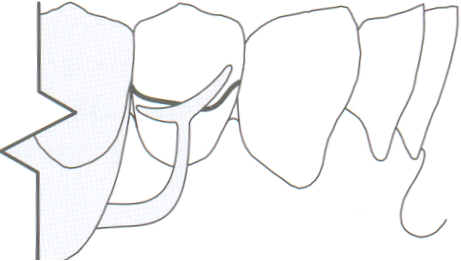 INFRABULGE CLASP
 The infrabulge clasp design was introduced during the early 1900s, but did not receive widespread attention until 1930
At that time, Dr F. Ewing Roach presented his "bar-type" or "Roach" clasp 
An infrabulge clasp approaches the undercut region of an abutment from an apical direction  
Therefore, an infrabulge clasp exhibits a "push" type of retention  
Flexibility of the infrabulge clasp is controlled primarily by the  length of the approach arm. The greater the length and the more marked the taper, the more flexible the clasp
INFRABULGE CLASP
Vertical/ Bar /Roach / Infrabulge
Described by their geometric shape
T Clasp
 Modified T
 Y Clasp
 I Clasp / I Bar
Design rules
  The approach arm of an infrabulge clasp must not impinge on the soft tissues adjacent to the abutment. It is not desirable to provide relief under the approach arm, but the tissue surface of the approach arm should be smooth and well polished

 The approach arm should cross perpendicular to the free gingival margin 

 The approach arm should never be designed to "bridge" an area of soft tissue undercut since this will produce an increased risk of food entrapment and may result in irritation of the associated soft tissues
To optimize flexibility, the approach arm should be uniformly tapered from its origin to the clasp terminus
 The clasp terminus should be positioned as far apically on the abutment as is practical. Proper placement of the clasp terminus yields a decrease in leverage induced stresses resulting from movement of the prosthesis
 The minor connector that attaches the occlusal rest to the framework should be rigid and should contribute to the overall bracing and stabilization characteristics of the prosthesis  
 Bar retentive clasp is used only when the retentive undercut is adjacent to the edentulous area
BAR OR VERTICAL PROJECTION CLASP
Vertical projection clasp approach retentive undercut from a gingival direction

Advantage 
Effective retention
Less difficulty in inserting
Increased esthetics

Disadvantage 
Poor oral hygiene maintenance
 Less bracing & stabilization.
Specific Indications  
 When a small degree of undercut (0.01 inch) exists in the cervical third of the abutment tooth, which may be approached from a gingival direction;
 On abutment teeth for tooth-supported partial dentures or tooth-supported modification areas  
 In distal extension base situations 
in situations in which esthetic considerations must be accommodated and a cast clasp is contraindicated
Contraindications
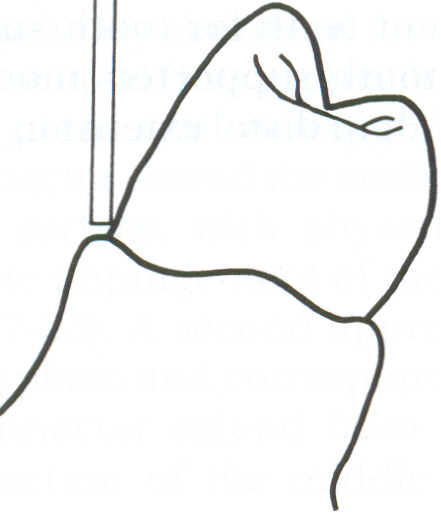 Severe buccal or lingual tilts of abutment teeth
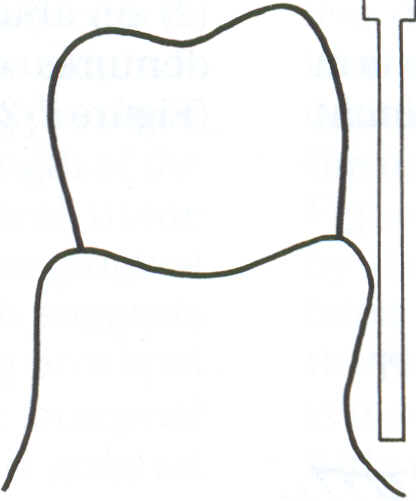 Severe tissue undercuts
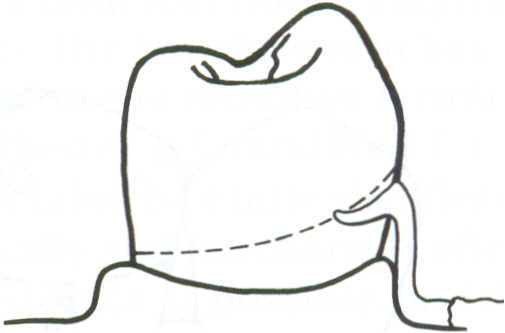 Shallow buccal or labial vestibules
Severe tooth undercut
TYPES
T CLASP 
. The T- clasp derives its name from the shape created where the retentive clasp arm joins the vertical aspect of the approach arm
 The approach arm  originates from minor connector components located in the edentulous area and projects horizontally across the soft tissues
The approach arm then turns vertically to cross the free gingival margin at 90 degrees and contact the abutment at the height of contour
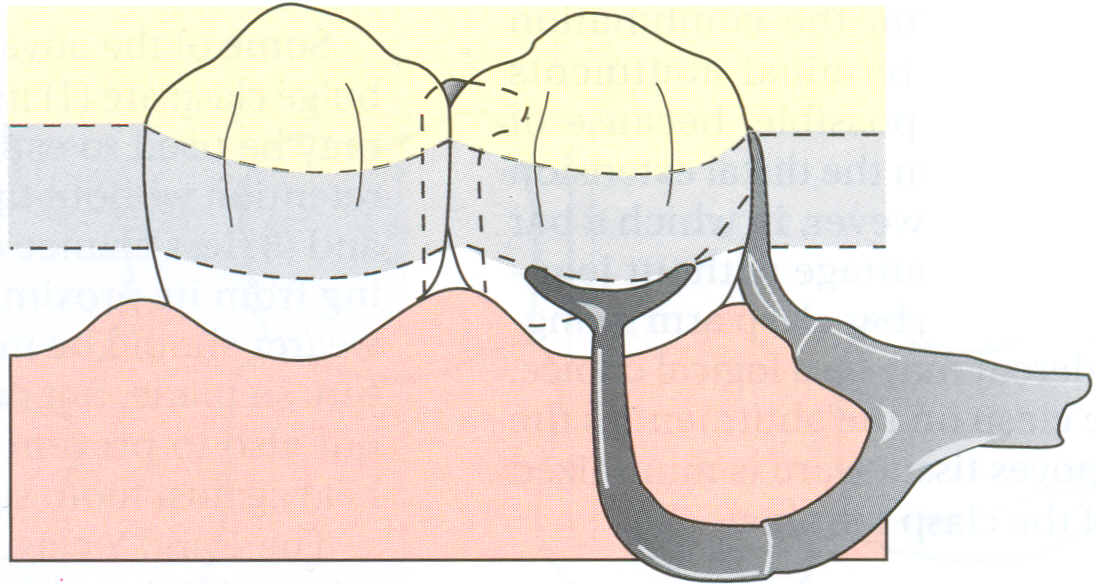 From this point, two horizontal projections arise. One projection extends toward the edentulous area This projection passes over the height of contour and enters a 0.01 a-inch undercut
The second projection extends in the opposite direction and remains occlusal/incisal to the height of contour
 This projection improves bracing and stabilization provided by the clasp assembly
 Both projections display a gentle curvature and point slightly toward the occlusal plane
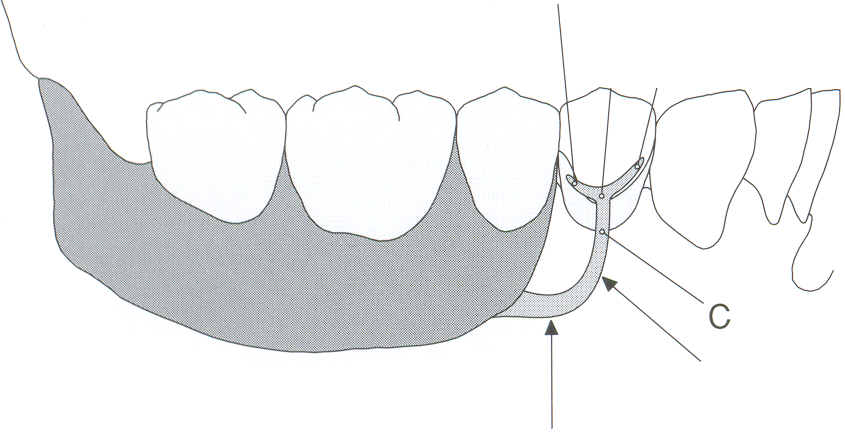 Upon loading of the extension base, the distal rest serves as a center of rotation
The tip of the retentive clasp moves apically and mesially
 This minimizes potentially harmful torquing forces while transmitting a relatively small, mesially directed force to the abutment  
 The mesially directed force is well tolerated as a result of sound contact with the adjacent natural tooth undercut is located on the mesiofacial aspect
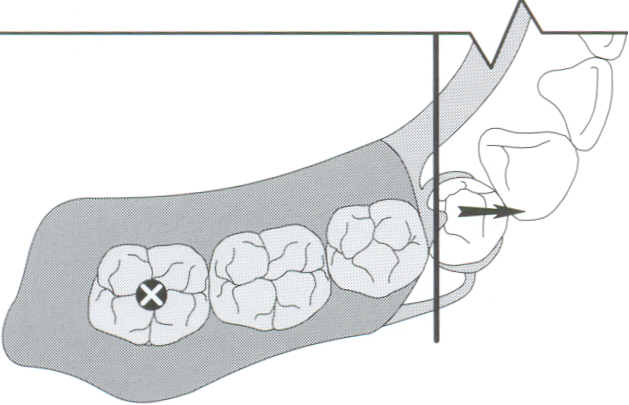 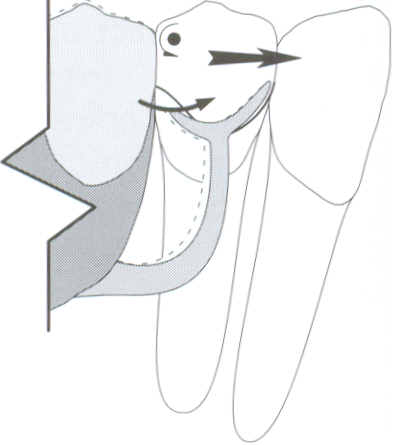 Indication
 Kennedy Class I or Class II partially edentulous situations when an undercut is located adjacent to the edentulous area

 Disadvantages
Causes food retention.
 Less bracing compared to circumferential clasp
MODIFIED T CLASP
Modified t clasp is essentially a “ T “ clasp that lacks the non retentive, horizontal projection
      
 The retentive component of the clasp is located apical to the height of contour and engages the specified undercut
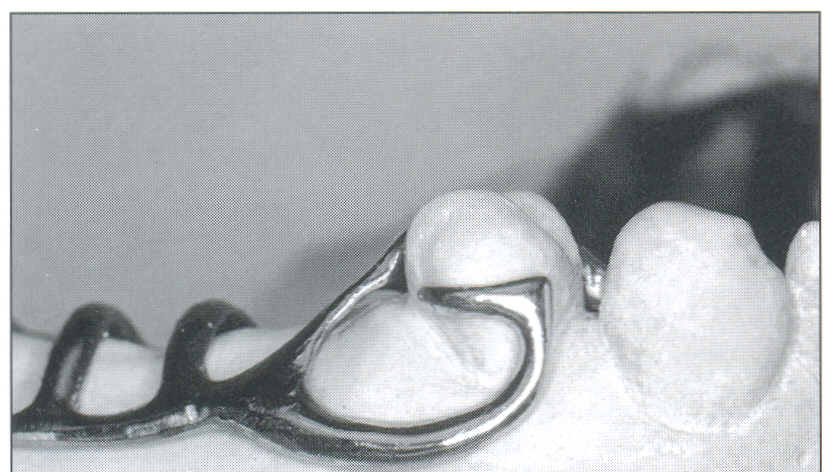 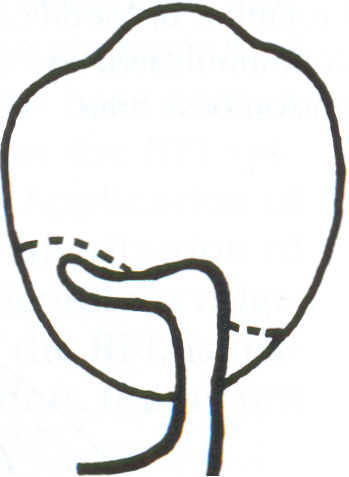 The retentive projection is gently curved and should point slightly toward the occlusal plane                              E
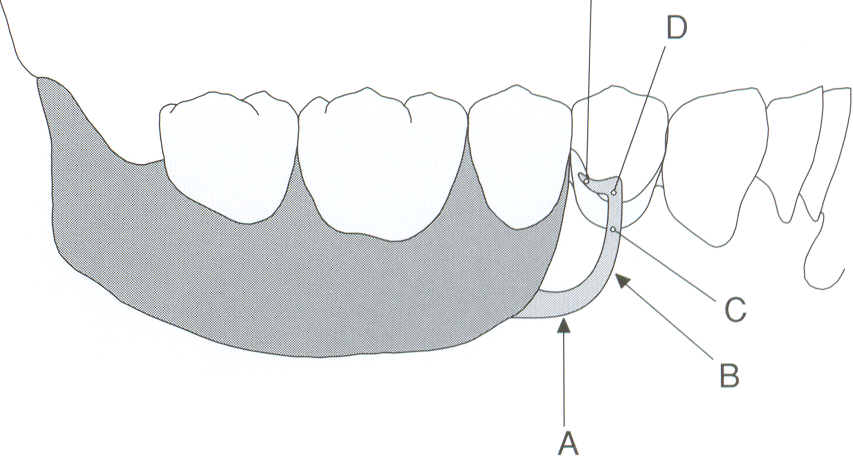 Horizontal projection portion of the approach arm (A), vertical projection aspect of the approach arm (B), 
location where the approach arm crosses perpendicular to the free gingival margin (C), point of first tooth contact at or occlusal to the height of abut­ment contour (D),  terminus of the retentive clasp contacting the abutment apical to the height of contour (E)
The mechanics of a modified T-clasp are nearly identical to those of a conventional T-clasp  
Indications
 Used in Kennedy Class I and Class applications when retentive undercuts are located adjacent to the edentulous area( s)
 Used when canines or premolars will serve as abutments 
Advantage
As, non retentive projection is absent, the modified T-clasp provides improved esthetics in most applications

Disadvantage
   Encirclement is compromised  for the esthetics
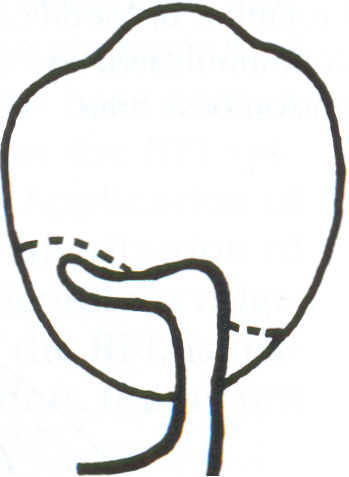 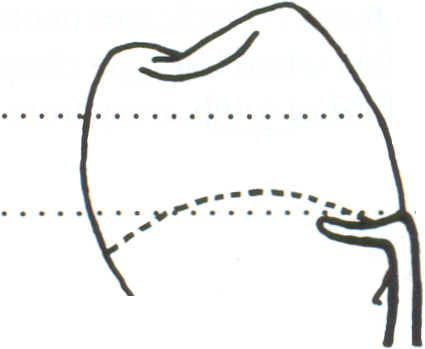 Y – CLASP
It is basically a T clasp
 A Y clasp is formed when the approach arm terminates in the cervical third of the abutment while the mesial and distal projections are positioned near the occlusal / incisal surface 
  The mechanics of a Y-clasp are similar to those of a T-clasp
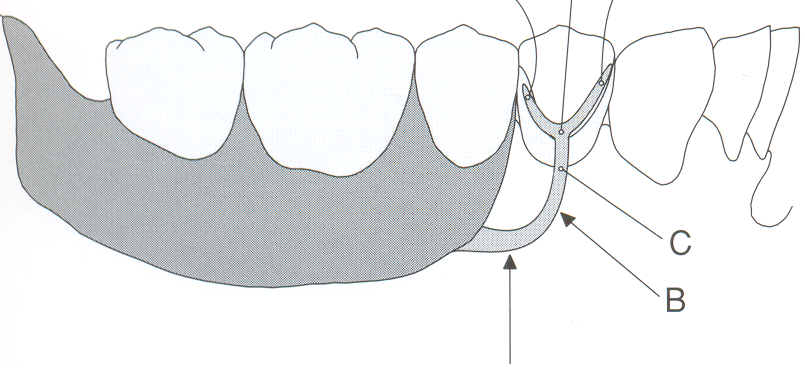 The I-clasp, or I-bar, direct retainer derives its name from the linear configuration of the vertical approach arm
 The clasp arm contacts the abutment surface over an area that extends from the measured undercut to the height of contour 
   Typically, the contact area between the clasp and the abutment is 2.0 to 3.0 mm in height and 1.5 to 2.0 mm in width
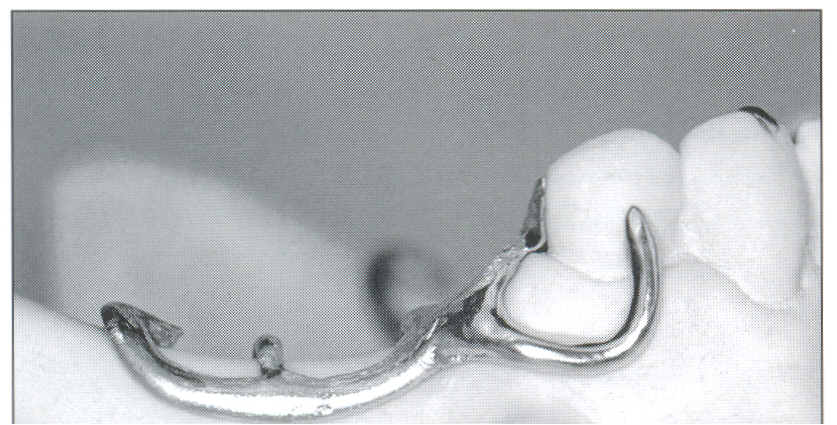 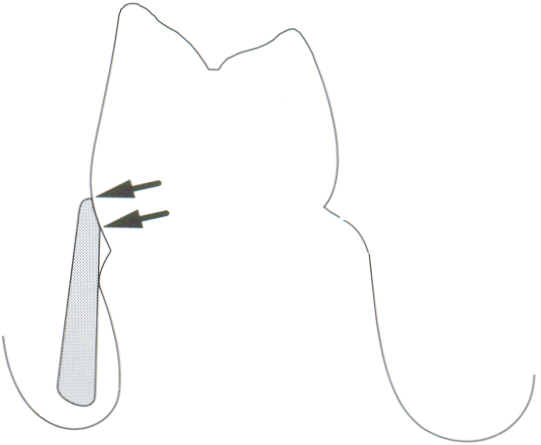 As the I-clasp approaches the abutment from an apical direction, the clasp termi­nus makes first contact with the abutment surface at the measured undercut (bottom arrow). Contact is then maintained to the height of contour of the abutment (top arrow
The approach arm has a half­round, cross-sectional geometry and is characterized by a gradual and uniform taper throughout its length

 The clasp terminus is placed at  or mesial  the midfacial prominence of the abutment
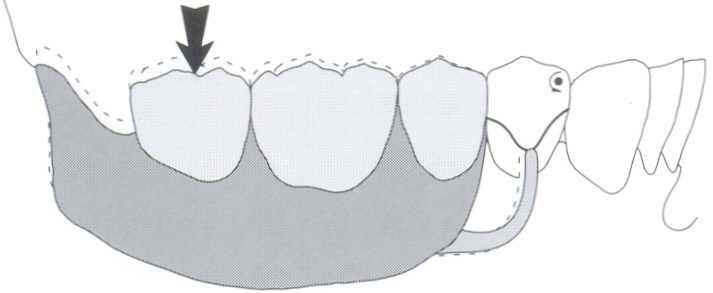 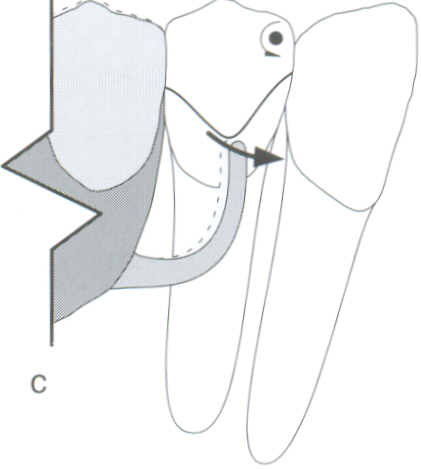 Upon loading, the extension base is displaced toward the underlying tissues, causing the removable partial denture to rotate around a fulcrum line passing through the distal rest
 This rest serves as the center of rotation and the clasp terminus moves into an area of greater undercut disengaging from the abutment, and torquing forces are minimized
This design is commonly used in the treatment of Kennedy Class I and Class II partially edentulous arches
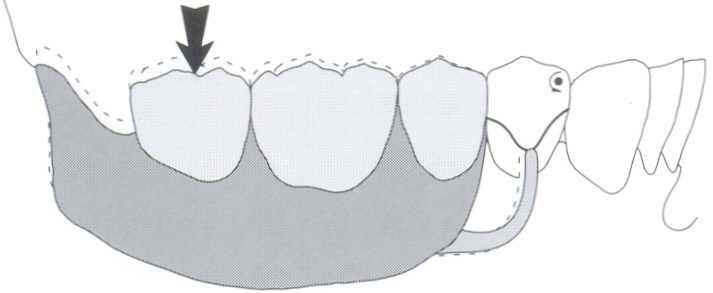 As prosthesis rotation occurs, the retentive terminus of the I-clasp moves mesially, disengaging from the abutment. (e) Since the clasp disengages from the abutment surface, it induces no stress to the abutment, thus minimiz­ing harmful force transference
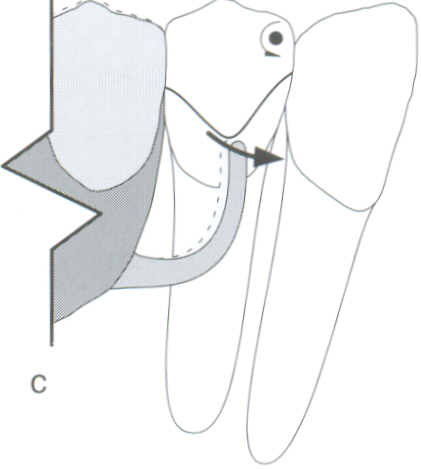 As the I-clasp approaches the abut­ment from an apical direction, the clasp termi­nus makes first contact with the abutment sur­face at the measured undercut (bottom arrow). Contact is then maintained to the height of contour of the abutment (top arrow
Rpi concept
The I-clasp is an integral retentive component in   distinct design philosophies: the RPI concept 
Dr. Kratchovil(1963, 1968) and krol (1972, 1973) developed RPI concept in an attempt to deal with the stresses that are induced by the distal extension base partial denture
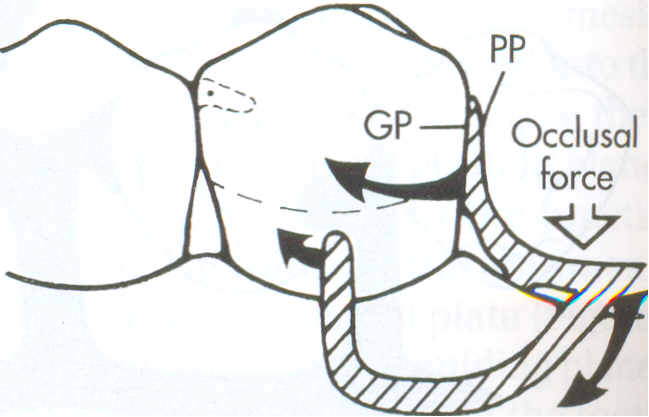 The RPI is a current concept of bar clasp design, and refers to the rest, proximal plate, and I -bar component parts of the clasp assembly
 Rationale
  Design minimizes torquing forces and direct occlusal loads parallel to the long axes of abutments during rotational movement of the removable partial denture
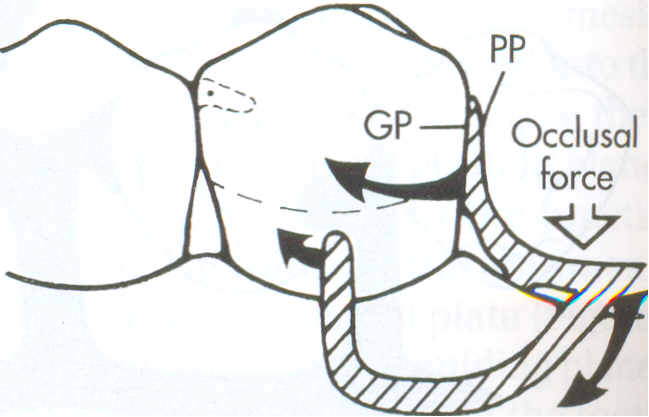 Basically, this clasp assembly consists of a mesioocclusal rest with the minor connector placed into the mesio­lingual embrasure, but not contacting the adjacent tooth   
 A distal guiding plane, extending from the marginal ridge to the junction of the middle and gingival thirds of the abutment tooth, is prepared to receive a proximal plate  
 The buccolingual width of the guiding plane is determined by the proximal contour of the tooth  
 The proximal plate, in conjunction with the minor connector supporting the rest, provides the stabilizing and reciprocal aspects of the clasp assembly
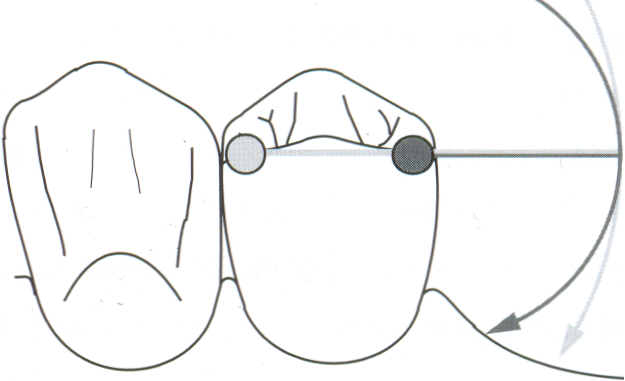 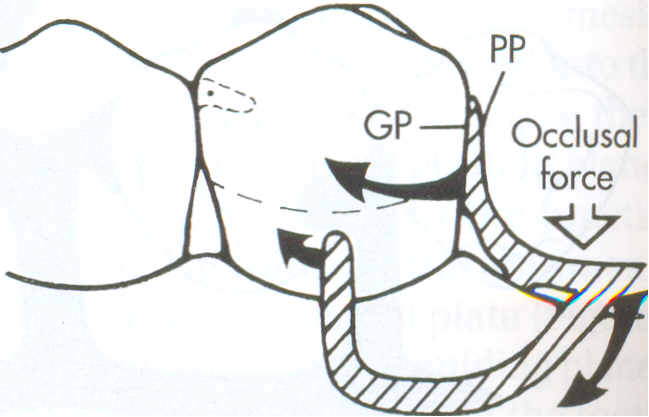 The I-bar should be located in the gingival third of the buccal or labial surface of the abutment in a 0.01-inch undercut  
 The whole arm of the I-bar should be tapered to its terminus, with no more than 2 mm of its tip contacting the abutment
 The retentive tip contacts the tooth from the undercut to the height of contour  
 This area of contact along with the rest and proximal plate contact provides stabilization through encirclement  
 The horizontal portion of the approach arm must be located at least 4 mm from the gingival margin and even farther if possible
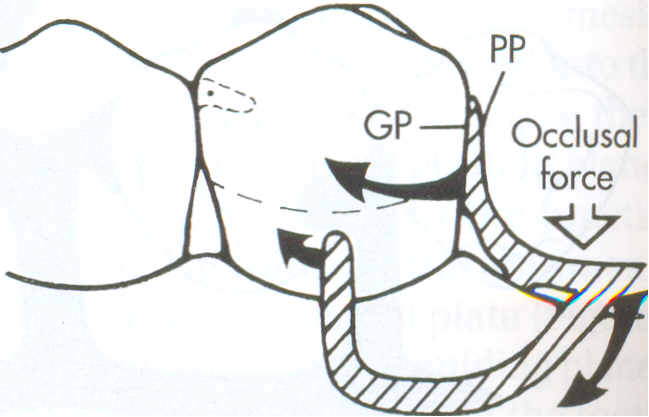 There are three basic approaches to the application of the RPI system depending on variations in these factors

 The location of the rest, 

 the design of the minor connector (proximal plate) as it relates to the guiding plane, & 

 the location of the retentive arm
All advocate the use of a rest located mesially on the primary abutment tooth adjacent to the extension base area. 
One approach recommends that the guiding plane and corresponding proximal plate minor connector extend the entire length of the proximal tooth surface, with physiological tissue relief to eliminate impingement of the free gingival margin 
 A second approach suggests that the guiding plane and corresponding proximal plate minor connector extend from the marginal ridge to the junction of the middle and gingival thirds of the proximal tooth surface
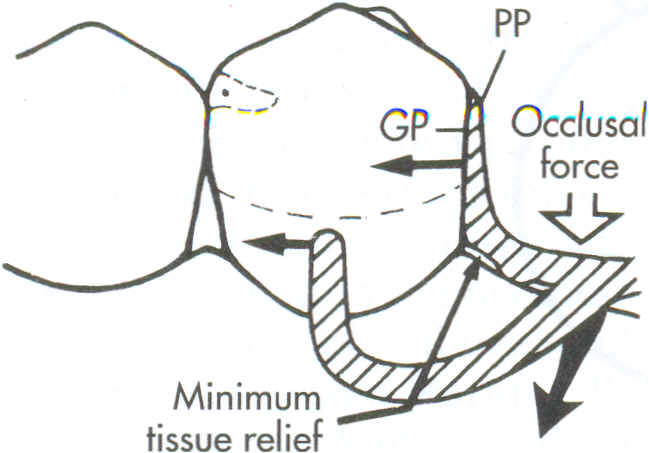 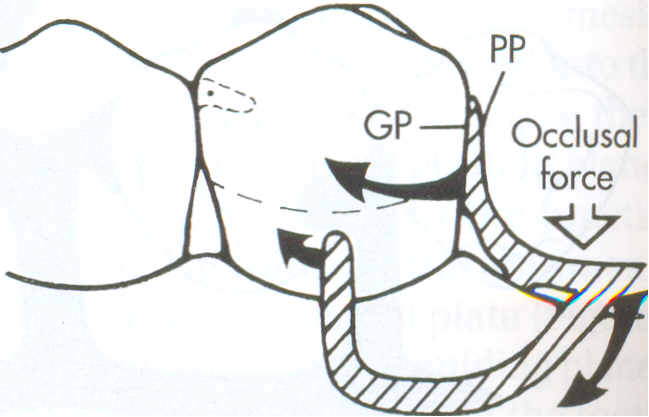 The third approach favors a proximal plate minor connector that contacts approximately I mm of the gingival portion of the guiding plane  

 If the abutment teeth demonstrate contraindications for a bar-type clasp, a modification should be considered for the RPI system (the RPA clasp) i.e., Rest, Proximal plate and Akers clasp
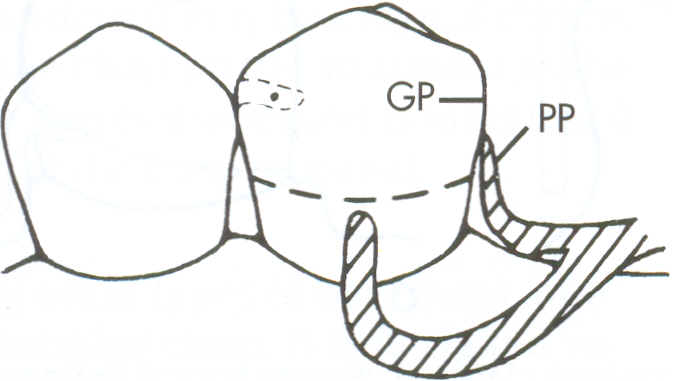 In RPI concept, mesial rest is advised in place of distal rest for 2 reasons

Anterior placement of rest helps   the forces more vertically onto the tissues under the denture base extension

Mesial rest directs tipping forces on abutment mesially and move the abutment tooth into firm contact with anterior teeth
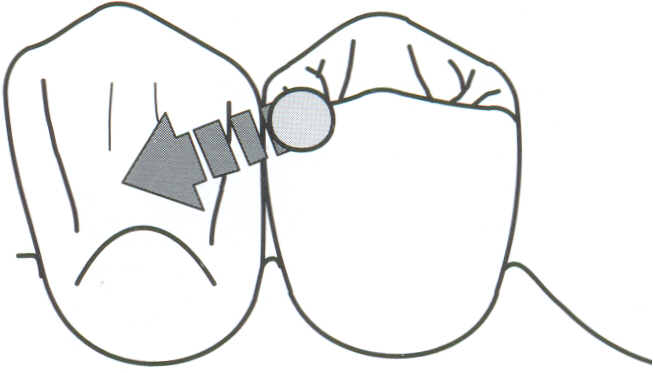 Proximal Plates
Parallel guide planes are prepared on all proximal tooth surfaces adjacent to edentulous spaces
 Proximal plate covers the guide plane from marginal ridge to the tooth tissue junction and extends on to the attached gingiva for 2mm
This configuration provides
 Stabilization of the prosthesis
Increased retention as dislodgement is limited to path of insertion 
Protects tooth tissue junction 
Provides reciprocation 
Distributes occlusion force throughout the arch 
Reunites and stabilizes remaining teeth within the arch
Minor Connector
Connect rests, Proximal plates and retainers to major connector
Provide horizontal stability and are located usually in buccal or lingual embrasures. 
Designed such that they cross tooth tissue junction at right angles to eliminate food impaction.
 
Advantages
Better esthetics 
I Bar is passive in its relationships to the abutment tooth except against the vertical displacement forces 
Good resistance to occlusal displacement
Shows less metal in comparison to other clasps
Disadvantages 
If design concepts are not fully developed it provides less horizontal stability
Less retention


Contra indications
Insufficient vestibular depth
Presence of tissue undercuts
Patients with high smile line
When extensive mouth preparation is required
THANK YOU